معجزات الرسل عليهم الصلاة والسلام
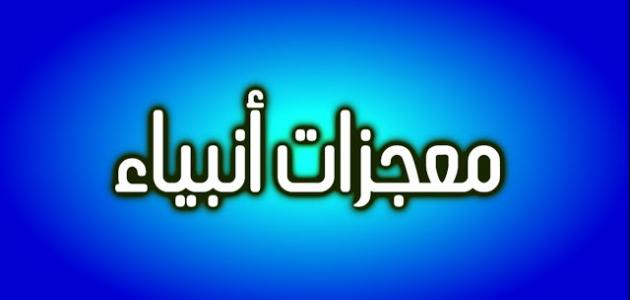 مامعنى المعجزة
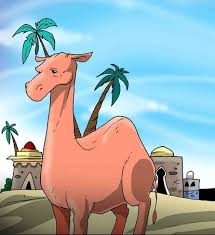 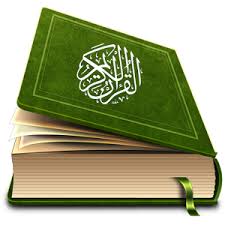 المعجزة هي
هي امر يؤيد الله سبحانه وتعالى به رسله, ليكون دليلا على صدق دعوتهم, وتحديا لاقوامهم, ولا يستطيع احد من الخلق ان ياتي بمثله.
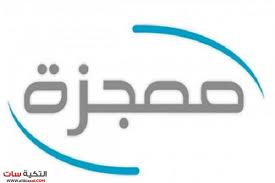 من معجزات الانبياء
ناقة نبي الله صالح عليه السلام
العصا واليد البيضاء من معجزات نبي الله موسى عليه السلام
القران الكريم معجزة سيدنا محمد صلى الله عليه وسلم
اولا : ناقة نبي الله صالح عليه السلام
اسم النبي : صالح عليه السلام
اسم قومه : ثمود 
المعجزة : الناقة مميزة يشربون جميعا من حليبها وخصص يوم لها كاملا لتشرب وحدها وجعل اليوم الاخر للقبيلة 
رد قومه على معجزته وصدق نبوته :لم يستجيبو له فقتلوها واصروا على كفرهم 
عقاب قوم نبي الله صالح عليه السلام :اهلكهم ونجى صالحا ومن امن معه
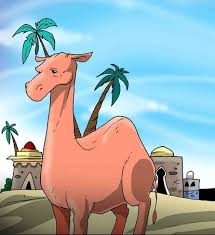 اناقش
لماذا جعل الله لقوم ثمود هذ النوع من المعجزة؟
ثانيا :العصا واليد البيضاء من معجزات نبي الله موسى عليه السلام
اسم النبي : موسى عليه السلام 
اسم قومه :بني اسرائيل 
المعجزة : 1-القى عصاه فصارت حية تسعى 
2-وطلب الله منه ان يخرج يده من تحت ابطه فاذا هي بيضاء بخلاف لون بشرته
3- ضرب البحر بعصاة فانقسم نصفين واصبح طريقا يابسا فسار عليه سيدنا موسى ومن اتبعه
رد قوم سيدنا موسى على مهجزته : كذب فرعون وقومه سيدنا موسى واتهموه بالكذب والسحر .
عقاب الله لقوم سيدنا موسى:اهلكه الله ومن اتبعه بالغرق
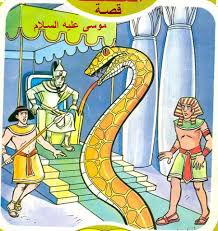 ثالثا :القران الكريم معجزة سيدنا محمد صلى الله عليه وسلم
اسم الرسول :سيدنا محمد صلى الله عليه وسلم
القوم:بعث للناس كافة 
المعجزة : معجزات كثيرة كان اعظمها القران الكريم وهو اخر الكتب السماوية
رد قومه على معجزته : كذبوه واذووه واتهموه بالسحر 
ايده الله ونصره ونشر الاسلام وتبعه قومه و0تحدى الله الخلق ان ياتوا بمثله وستبقى البشرية عاجز ة عن ذلك حتى قيام الساعة
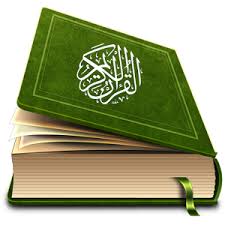 الاسئلة
ابين معنى المعجزة؟
هي امر يؤيد الله سبحانه وتعالى به رسله, ليكون دليلا على صدق دعوتهم, وتحديا لاقوامهم, ولا يستطيع احد من الخلق ان ياتي بمثله
املا الفراغ في الشكل؟
رسول الله محمد صلى الله عليه وسلم. المعجزة : معجزات كثيرة كان اعظمها القران الكريم وهو اخر الكتب السماوية
رسول الله صالح عليه السلام. 
المعجزة : الناقة مميزة يشربون جميعا من حليبها وخصص يوم لها كاملا لتشرب وحدها وجعل اليوم الاخر للقبيلة
تكملة الاسئلة
رسول الله
جواب: رسول الله موسى عليه السلام.
معجزته : العصى واليد البيضاء.

اعلل:ايد الله تعالى رسوله محمدا صلى الله عليه وسلم بمعجزات كثيرة ,اعظمها القران الكريم.
الجواب: ليكون دليلا على صدقه الى قيام الساعة.
تم بحمد الله